Blackstone Heritage CorridorCommunity Survey
Survey Results as of July 12, 2021
Insights
456 Responses as of July 12, 2021
100% Completion Rate
Typical Time Spent – 7m 58s
Most Skipped Question: Question 13
171 Respondents live in a Rhode Island Corridor Community
268 Respondents live in a Massachusetts Corridor Community
71 Respondents live outside of the Corridor Communities
Question 1
Answered: 455
Skipped: 1
Question 2
Answered: 359
Skipped: 97
Question 3
Answered: 218
Skipped: 238
Where do respondents currently reside?
Question 4
Answered: 127
Skipped: 329
Question 5
Answered: 285
Skipped: 171
Respondents also travelled to the Corridor for…
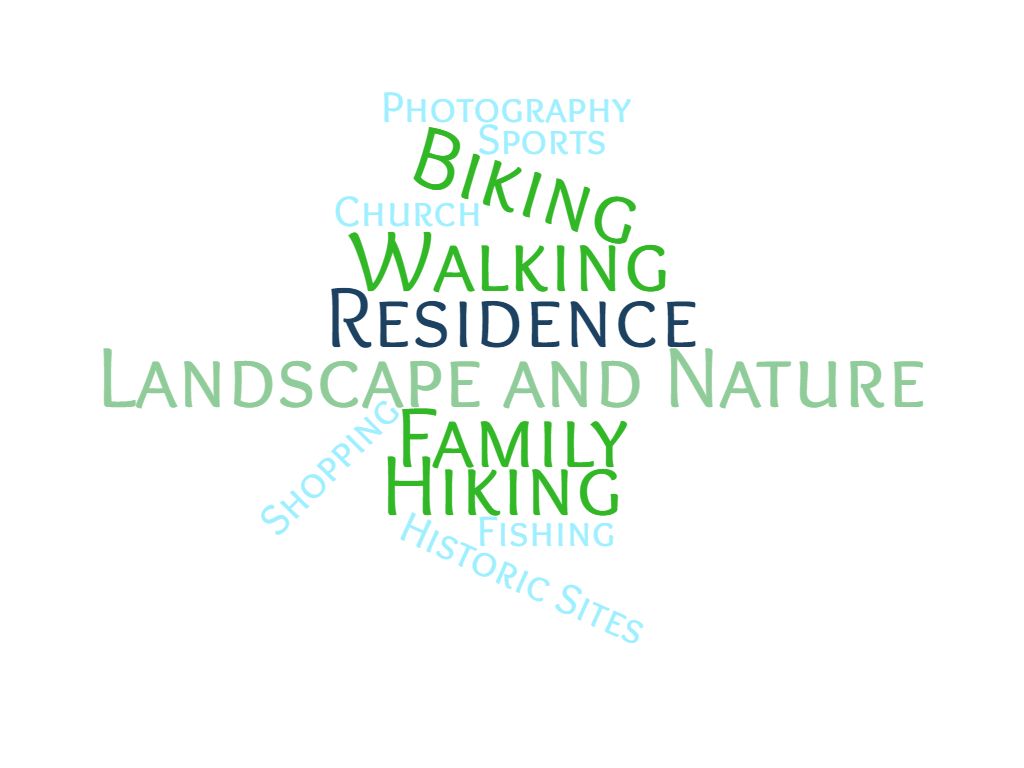 Question 6
Answered: 450
Skipped: 6
Respondents also enjoy…
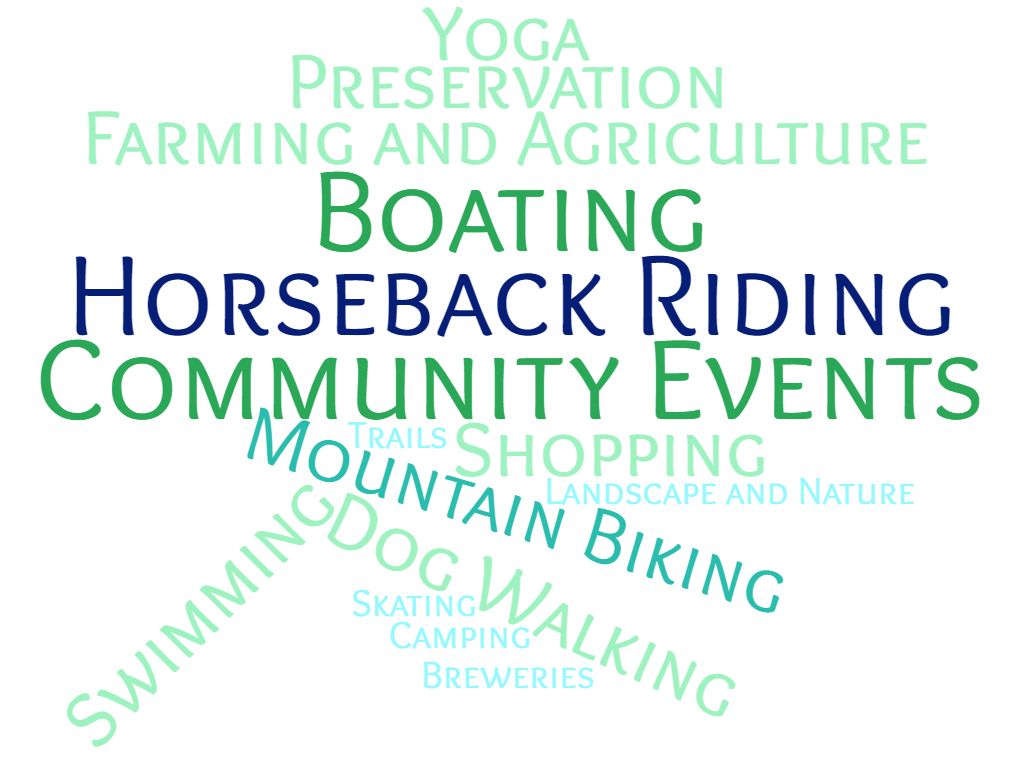 Question 7
Answered: 439
Skipped: 17
Question 8
Answered: 451
Skipped: 5
Question 9
Answered: 453
Skipped: 3
Question 10
Answered: 453
Skipped: 3
Question 11
Answered: 420
Skipped: 36
Question 12
Answered: 152
Skipped: 304
Respondents were also interested in volunteering in these areas…
Preservation and clean ups
Historic tour guide
UK Ambassador
Developing local history curriculum
Freelance writing and marketing
Fundraising
Clerical
Photography
Fishing and hunting courses
Question 13
Would you like to provide any additional comments or feedback, or is there anything else you would like to know about the Heritage Corridor?
99 responses
357 skipped
Highlights
Youth engagement
Expanding hiking, biking, and walking opportunities
Water resource protection
Historic preservation and education
Prize Drawing
186 respondents entered their emails for the prize drawing
270 respondents skipped the prize drawing
QUESTIONS?